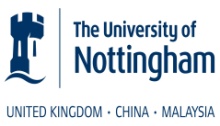 ‘Working Together to Support People with Dementia -  A Forum Going Forward IV’

Day Conference for Home Care Service Managers, Wednesday 30th April 2014
Chair, Rob Jones

WELCOME!
Housekeeping matters
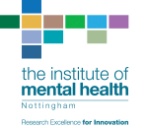 Trent DementiaResearch Network
Grant from NIHR SSCR
Nottingham University, Section of Old Age Psychiatry
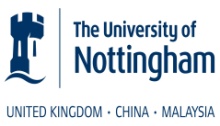 Grant from NIHR
 SSCR
Trent Dementia
Research Network
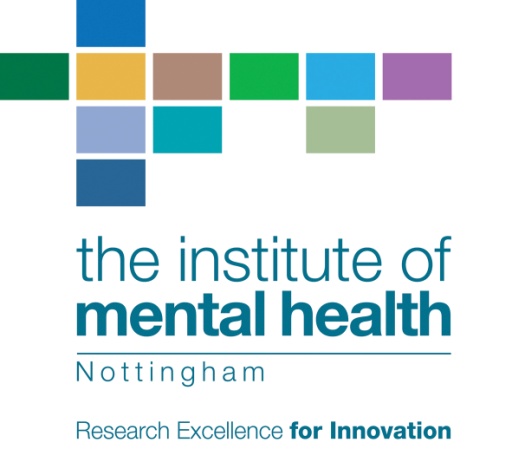 Disclaimer: The views and opinions expressed therein are those of the authors and do not necessarily reflect those of the NIHR SSCR or the Department of Health
Nottingham University, Section of Old Age Psychiatry
We really need you!!
We need you to help with ways to improve home care service delivery for people with dementia, including with the Service Template
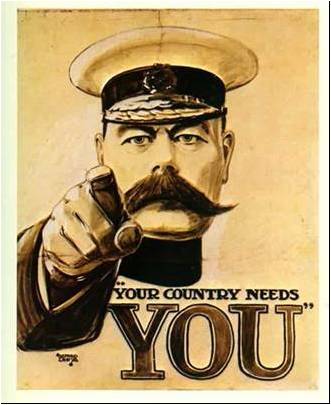 Nottingham University, Section of Old Age Psychiatry
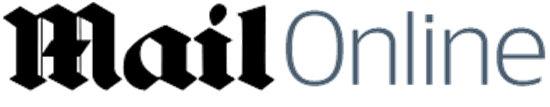 Hugh Heffner jilted by Crystal Harris.
Married New Years Eve 2012!
Still together 2013!
You can’t always get what you want! 
Poor Hugh Hefner
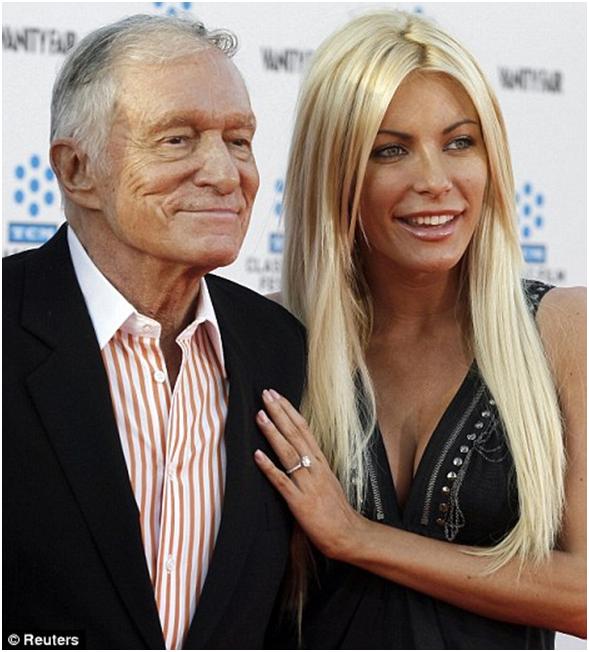 Nottinghamshire Healthcare Trust
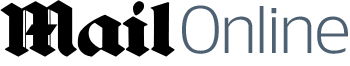 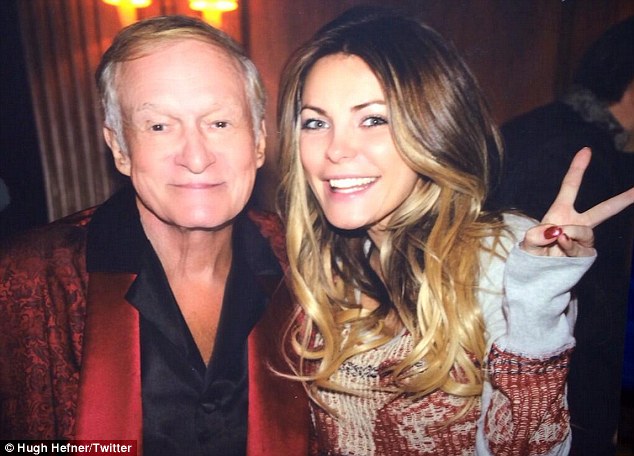 10 January 2014 :   It's...different: Hugh Hefner didn't look too thrilled with his wife Crystal's balayage ombré hair makeover in a Twitter picture posted Thursday
'Thanks for all the positive comments on my new hair,' the previously platinum blonde wrote on Instagram Monday. 
'It's a big change for me, and I knew you guys would give me your honest opinion. Now to convince Hef.'
When the on/off couple celebrated their first wedding anniversary on New Year's Eve, Crystal was still blonde as ever.
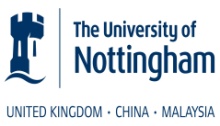 Living well with dementia 

at home & home care 

support to do this
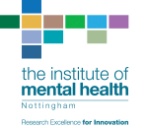 Trent DementiaResearch Network
Grant from NIHR SSCR
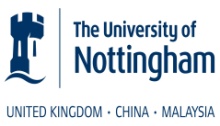 Services supporting people with dementia and their carers at home –a Service Template for proper services

 Service template - says what should be considered for proper services
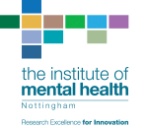 Trent DementiaResearch Network
Grant from NIHR SSCR
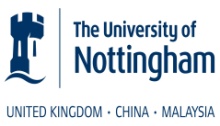 DEMENTIA RESEARCH CENTRE OF EXCELLENCE

Based in the University, in the Institute of Mental Health, grown from TDRN, embracing all in the NHS, Social Care, academia, the community, wanting to improve the lives of people with dementia and their families, through research and putting the lessons into practice; emerging and Launch Event 2014

All aspects of dementia & the journey of care
Strong emphasis on care
Living well with dementia at home & home care support to do this
Technology,  ATDementia,  MindTech


This embraces you all and thank you, particularly, for working with us, with on-going research, not least with: Living well with dementia at home & improving home care support to do this
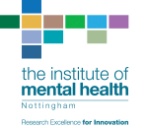 Trent DementiaResearch Network
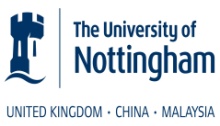 Programme today
Home Care Service Template
Soundtrack
Integration & the future for you
Dementia Friendly cities update
Soundtrack awards
Mind Tech & dementia
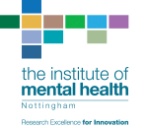 Trent DementiaResearch Network
Grant from NIHR SSCR
Nottingham University, Section of Old Age Psychiatry